Урок – игра 
«Знатоки - географии».
6 класс
Цели игры:
Развитие познавательных и творческих способностей учащихся.
Формирование умения работать в группе.
Расширение и углубление знаний учащихся по основным темам географии.
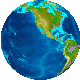 Задачи урока:
Повторить изученный материал (термины, понятия).
Систематизировать знания, полученные учащимися при изучении данной темы.
Проверить умение использовать полученные знания на практике.
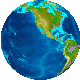 Напишите название географического объекта (острова), координаты которого равны:
20˚ю.ш. и 46˚в.д.  
42ю.ш.  и 147˚в.д. 
70˚с.ш. и 40˚з.д.  
35˚с.ш. и 136˚в.д.
Мадагаскар
Тасмания
Гренландия
Японские о-ва
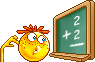 Напишите названия гор, одна из точек которых имеет координаты:
15˚ю.ш. и 70˚з.д.  
40˚с.ш. и 110˚з.д.  
43˚с.ш. и 80˚в.д.  
30˚с.ш. и 80˚в.д.
Анды
Кордильеры
Тянь-Шань
Гималаи
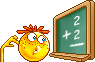 Определите географические координаты:
53˚с.ш. и 14˚в.д.
  35˚с.ш. и 140˚в.д.
  40˚с.ш. и 117˚в.д.
  48˚с.ш. и 1˚в.д.
Берлин
Токио
Пекин
Париж
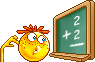 Дать определение этим понятиям.
наружная твердая каменистая оболочка земного шара. По – латыни литос – камень.
Литосфера – 

Земная кора – 

Горные породы–
 
Землетрясение – 

Эпицентр –


Вулкан –
внешний слой твердой породы, который покрывает Землю.
природные тела, слагающие земную кору.
Подземные толчки и колебания земной поверхности, возникающие при внезапных смещениях и разрывах в земной коре или в верхней части мантии.
место на земной поверхности,                         находящееся над очагом.
гора конической формы из горловины которой выбрасываются горячие газы, пар, пепел, обломки горных пород, а также мощные потоки раскаленной лавы.
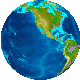 Кроссворд
1.
П
3.
А
5.
П
8.
К
А
Р
Т
А
2.
К
З
4.
Д
Л
Р
Г
О
Р
И
З
О
Н
Т
А
Л
И
А
7.
М
М
Л
Н
Л
Л
П
У
Г
6.
Е
А
Т
О
Ш
9.
Г
Л
О
Б
У
С
Т
А
Ь
Э
К
В
А
Т
О
Р
10.
Спасибо за игру!!!